This is my town: Bonastre
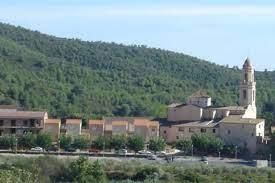 HISTORY OF BONASTRE
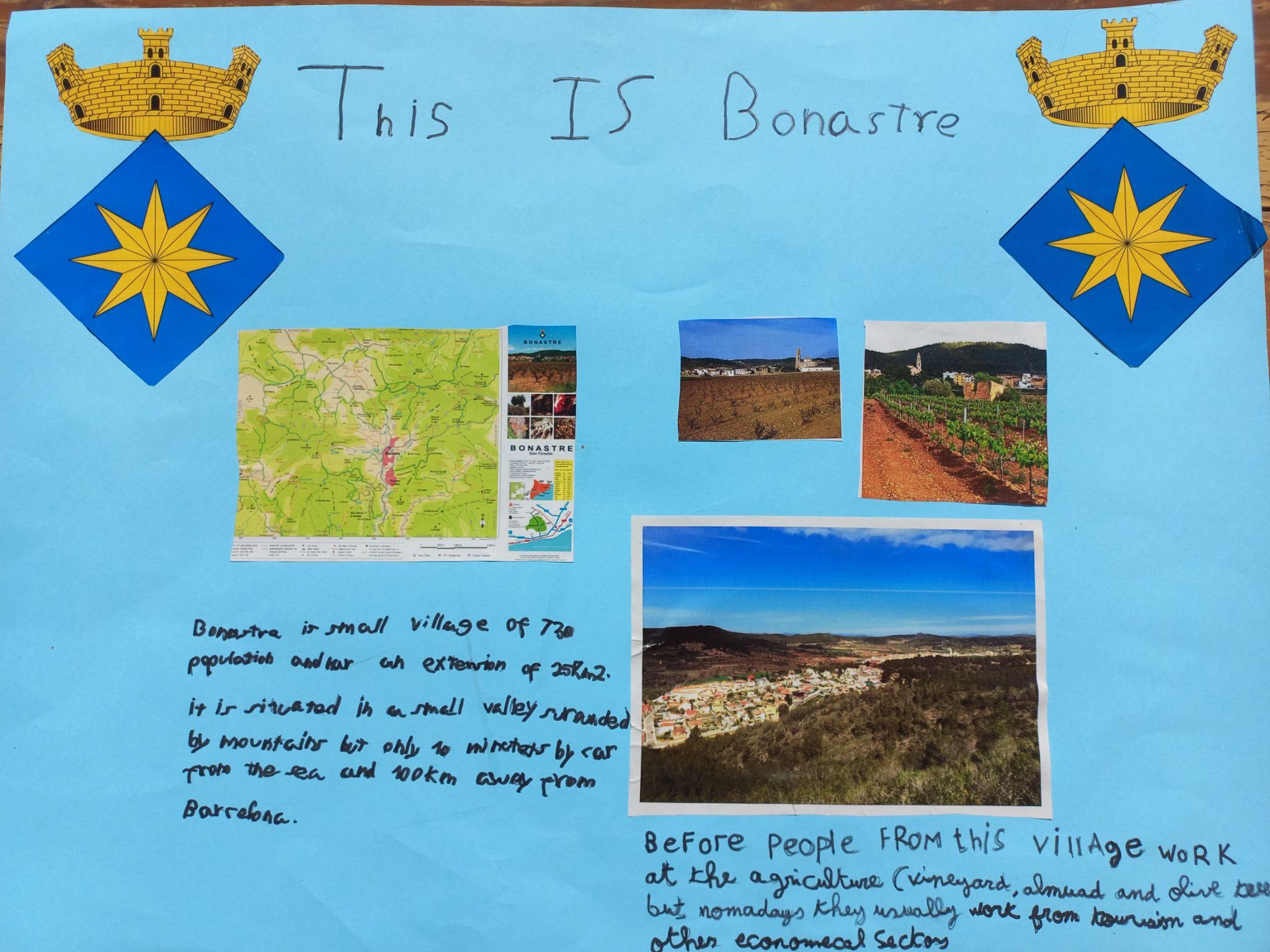 MAIN 
BUILDINGS
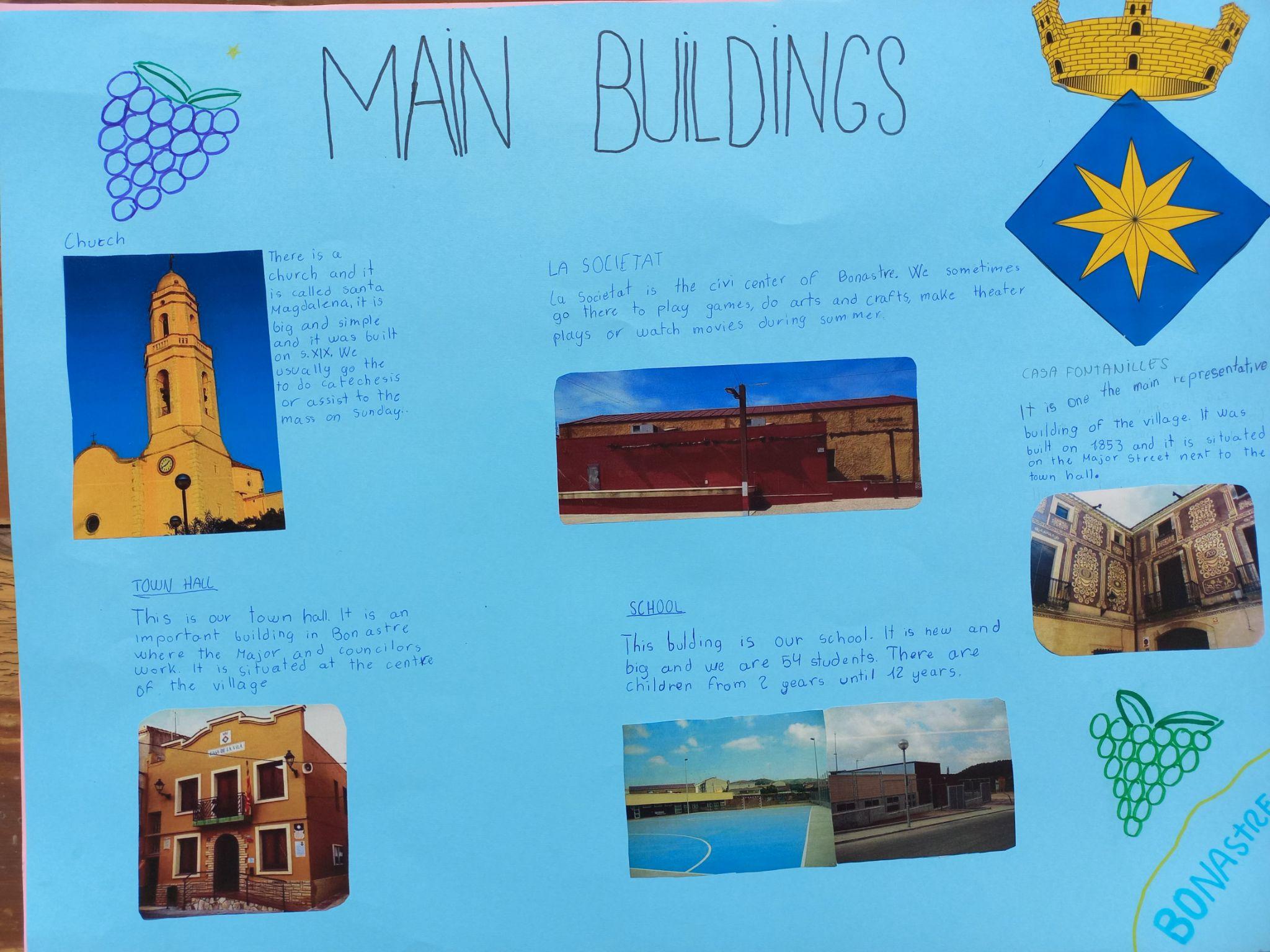 WHAT TO DO IN BONASTRE
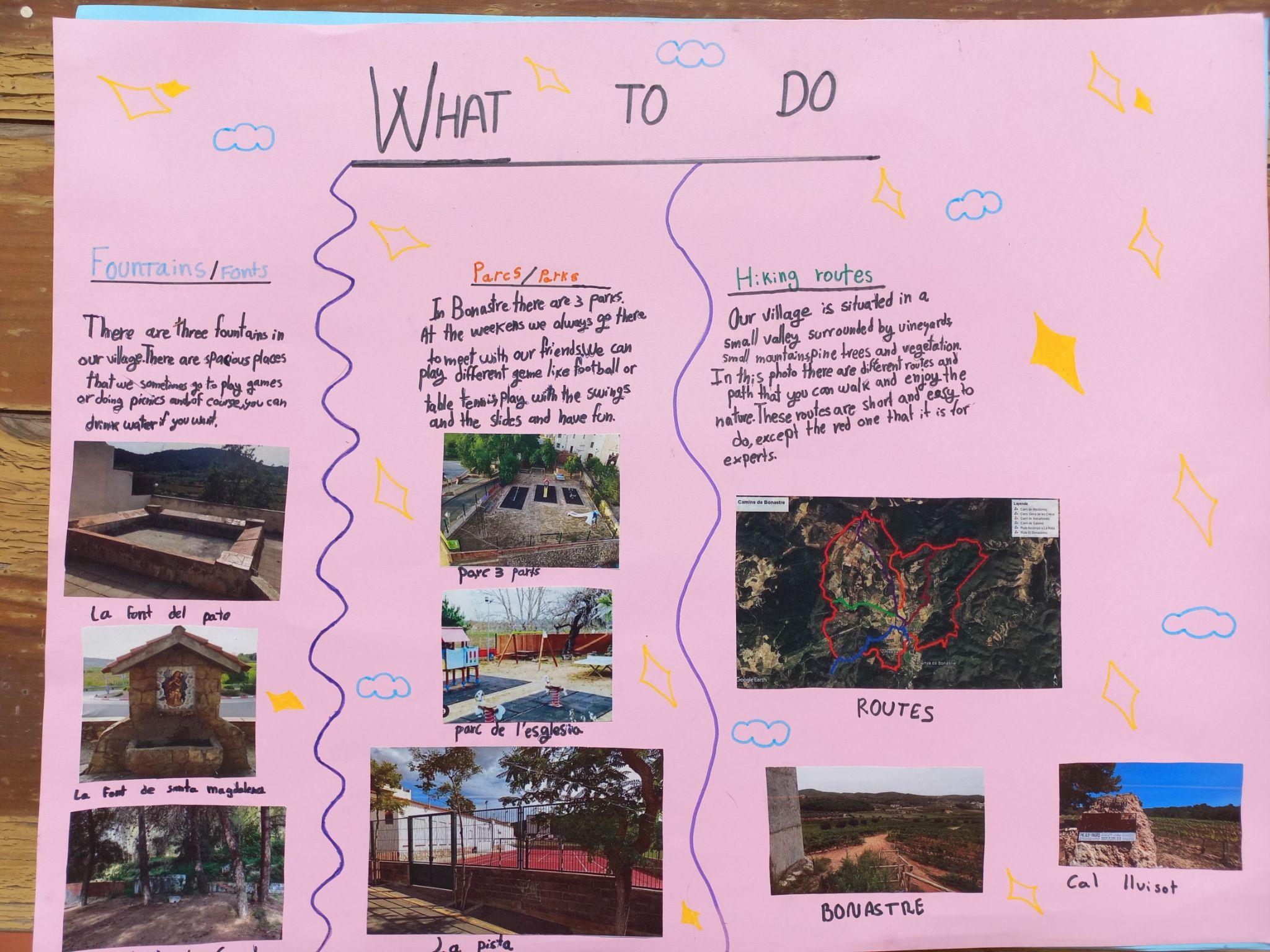 CULTURAL 
FESTIVITIES
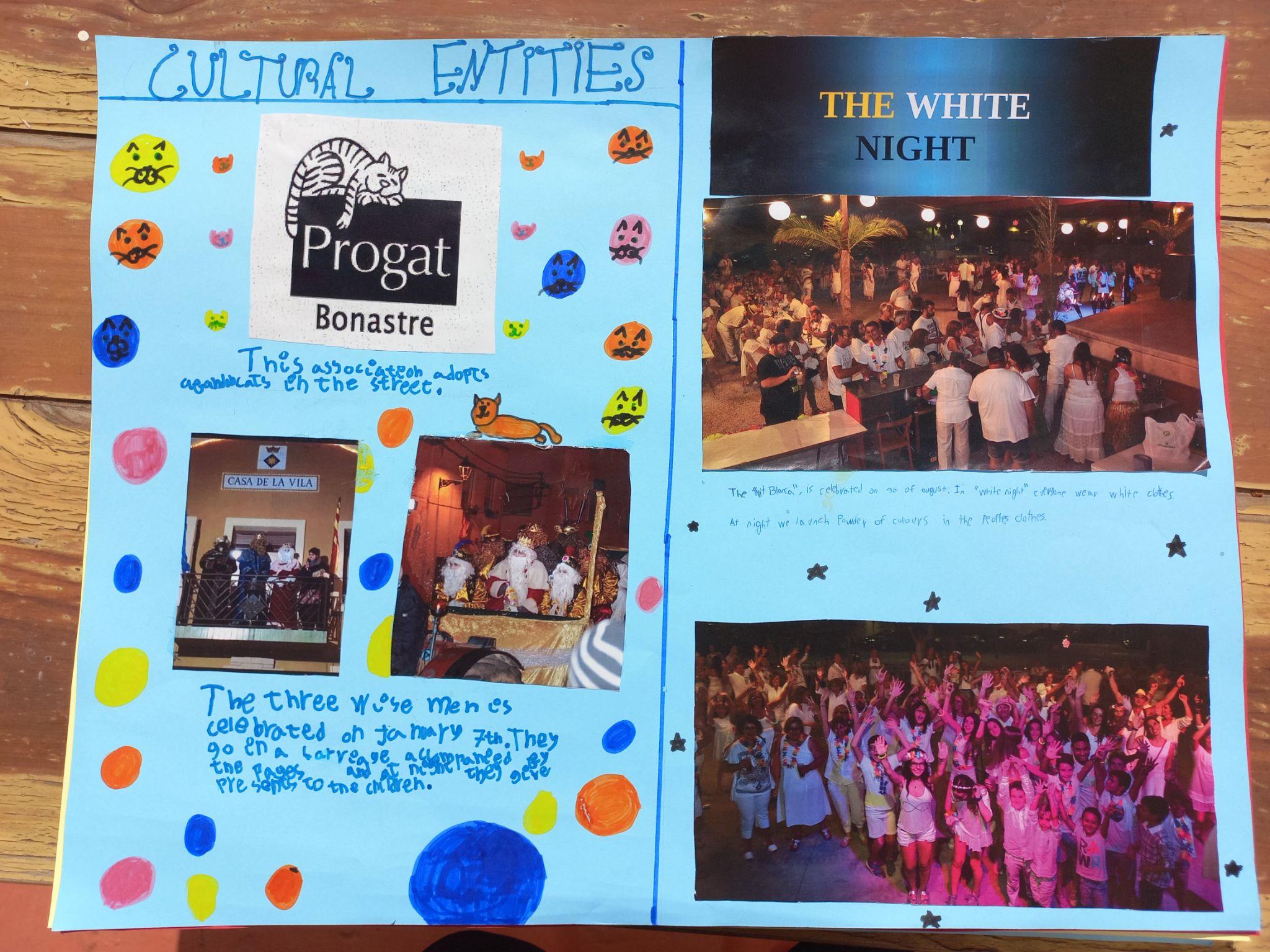 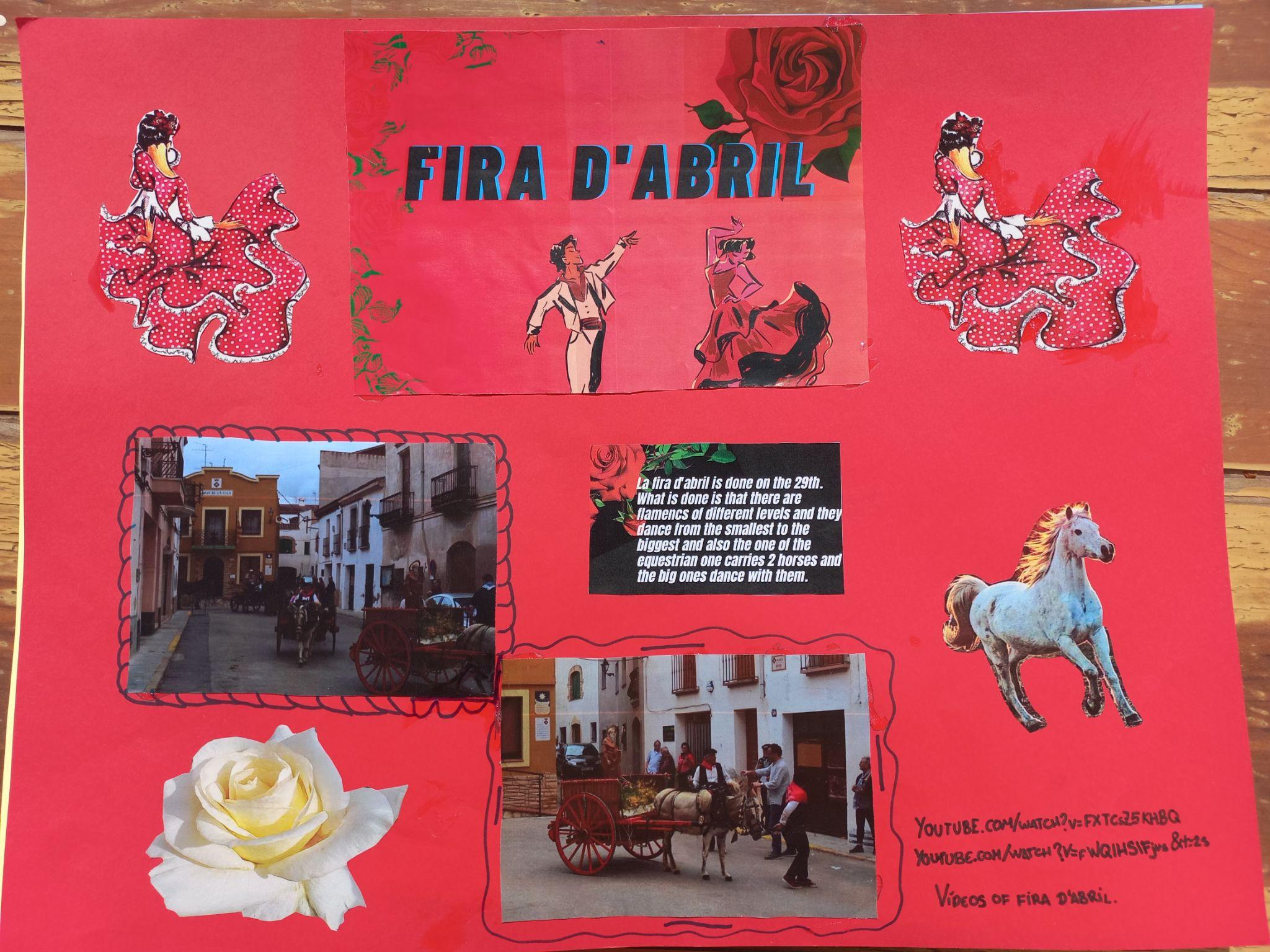 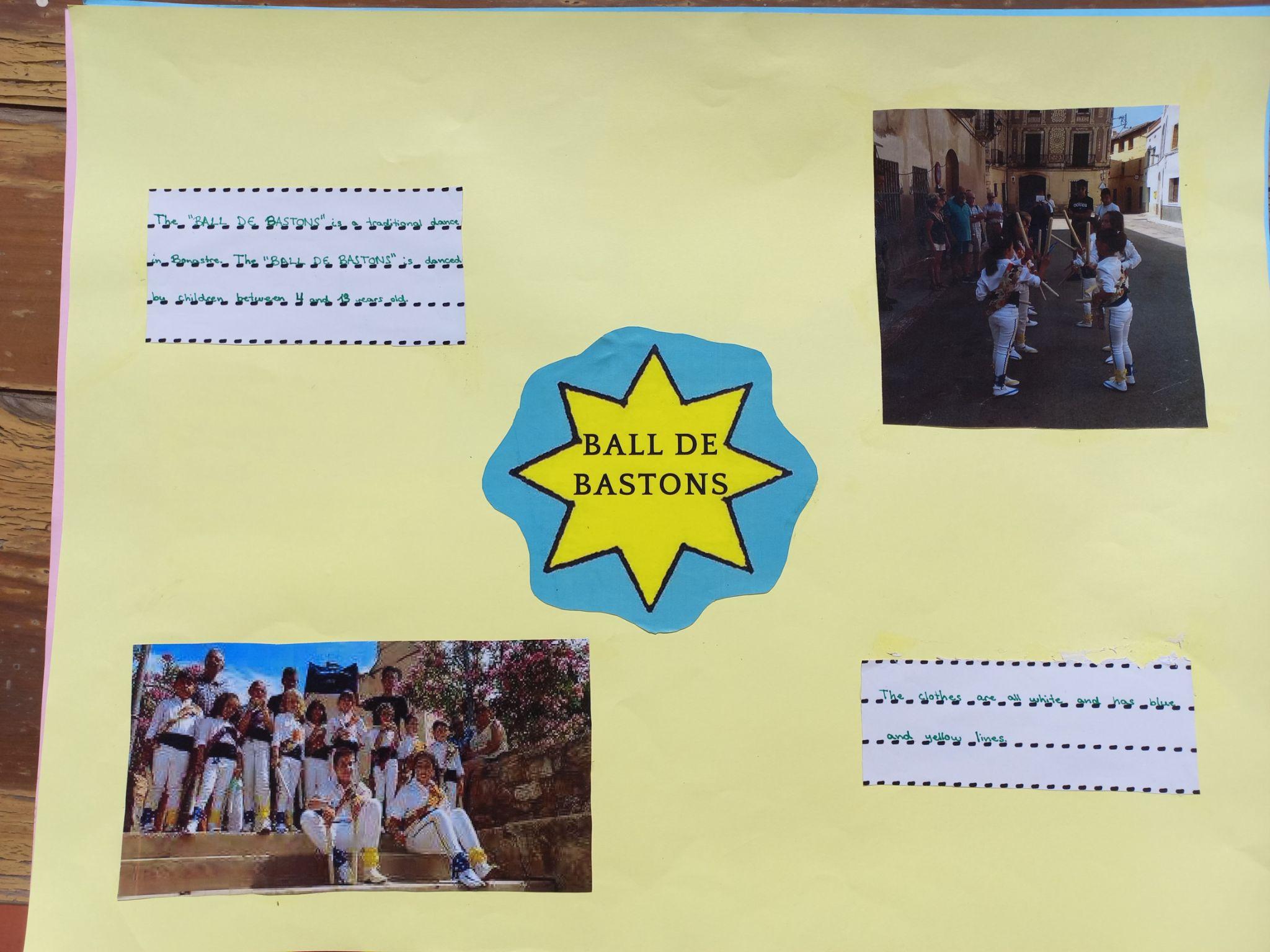 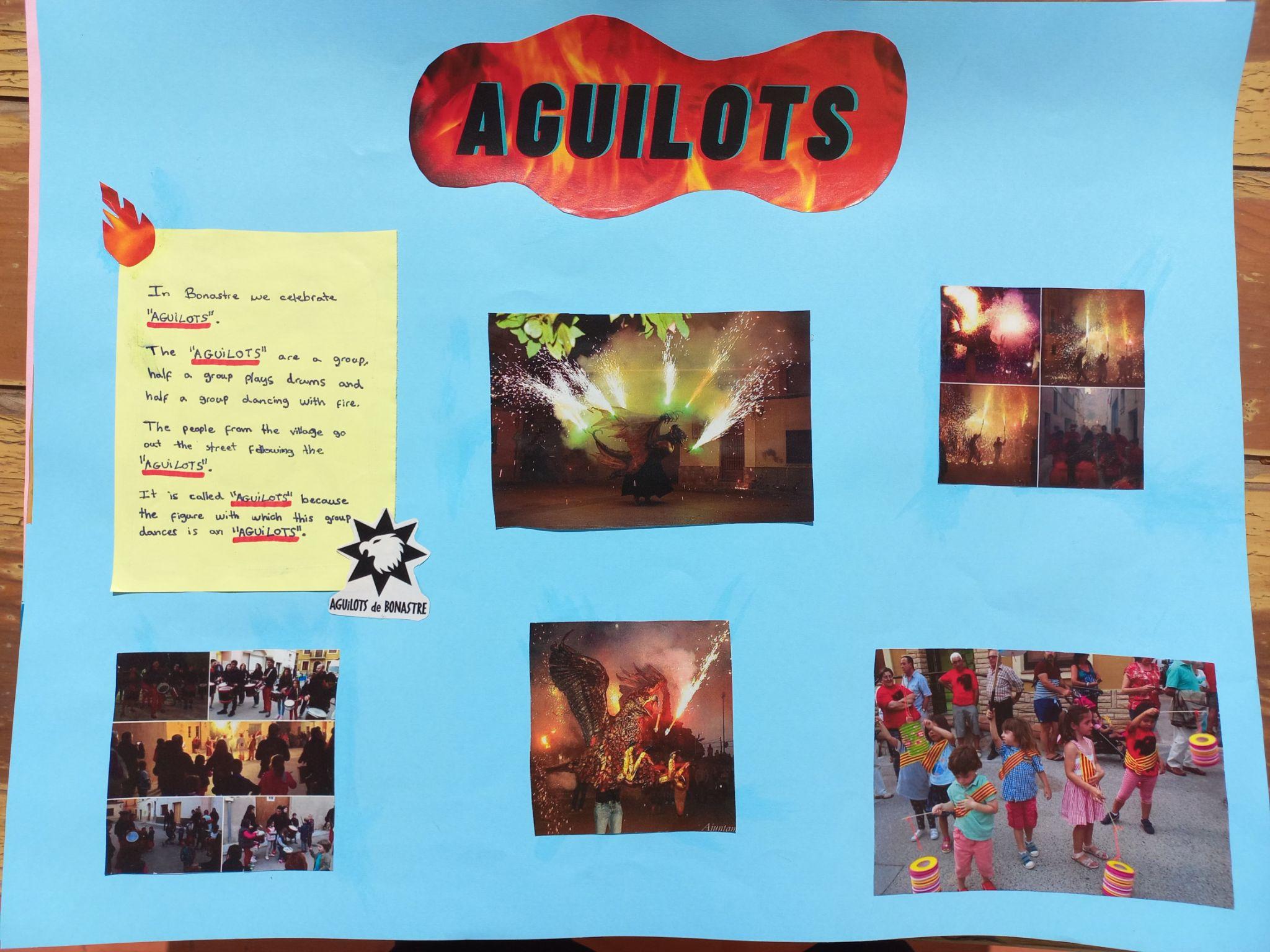 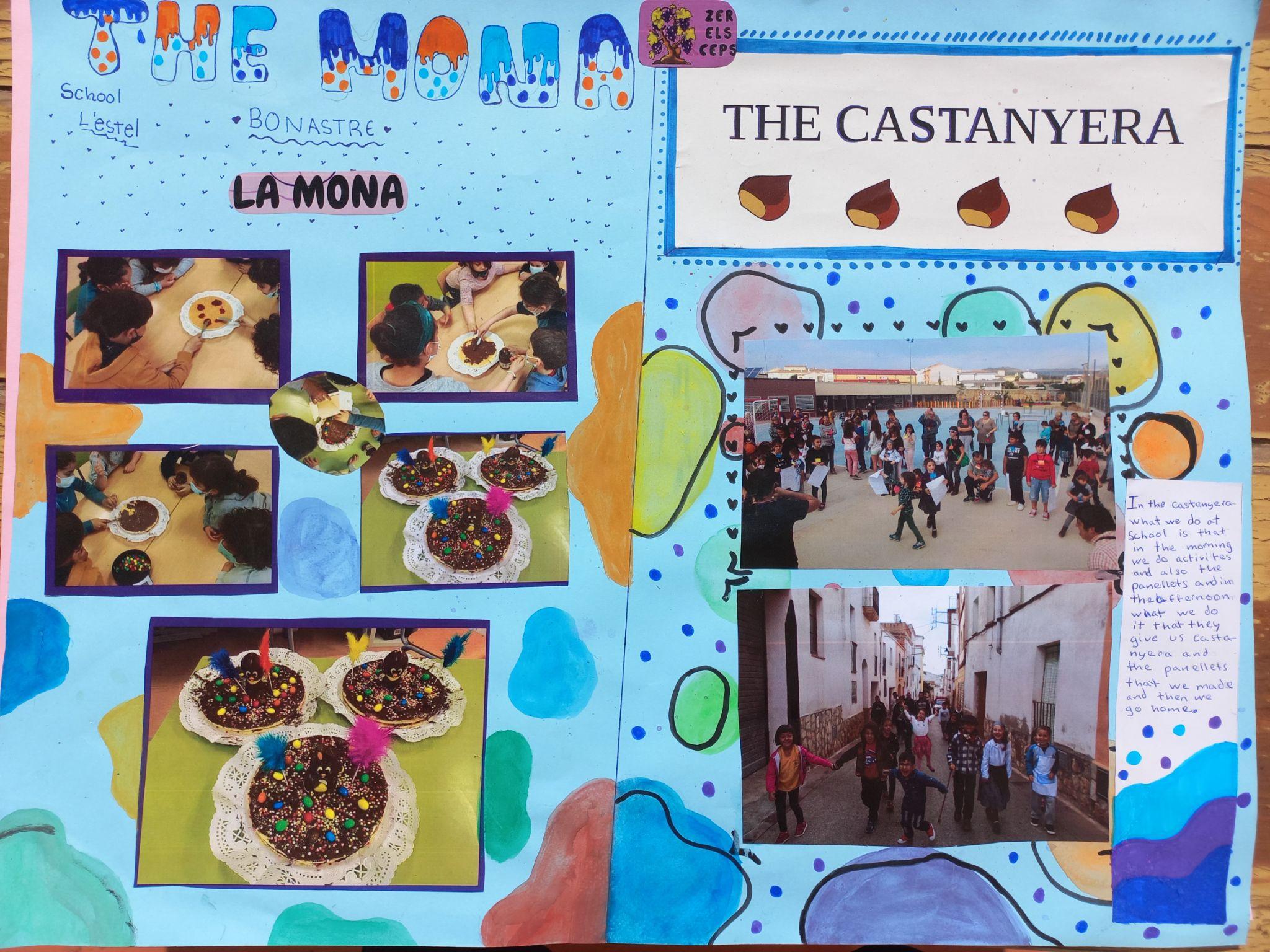